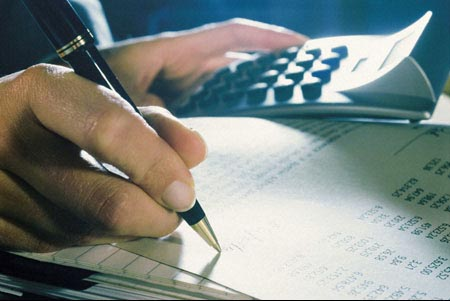 Тема 7.
Підприємство
Виконали
студентки групи М-52
Ісаєнко Альона
Горобець Марина
Богатчук Надія
План
1. Сутність та основні риси підприємства	2. Класифікація та організаційно-правові 	    форми підприємства.	3.Фонди підприємства та їх структура. 	    Амортизація	4.Витрати виробництва та їх    	   		    класифікація	5.Прибуток, як мета діяльності      	  	    підприємства. Максимізація прибутку.
1. Сутність та основні риси підприємства
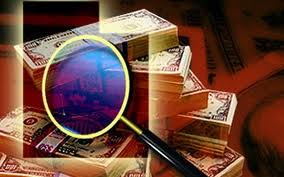 Підприємство-це
самостійний суб'єкт господарювання, створений компетентним органом державної влади або органом місцевого самоврядування, або іншими суб'єктами для задоволення суспільних та особистих потреб шляхом систематичного здійснення виробничої, науково-дослідної, торгівельної, іншої господарської діяльності в порядку, передбаченому Господарським кодексом України та іншими законами.
.
Ознаки підприємства
Організаційна єдність. Підприємство — це відповідним чином організована господарська діяльність із певною структурою управління і визначеними принципами внутрішньої побудови.
Майнова відповідаль-ність. Підприємство несе юридичну та економічну відповідальність за своїми обов'язками перед постачальниками, споживачами і державою.
підприємство має право
 звертатися до суду із позовами, вимагати відшкодування своїх збитків, якщо вони заподіяні іншим підприємством, або скасування рішень державних органів влади у разі їх незаконного характеру.
Відокремлення майна. 
підприємство має власні верстати, устаткування, машини, технологічні пристрої, матеріали, паливо тощо, якими володіє, розпоряджається і користується у виробничому процесі.
2. Класифікація та організаційно-правові 	    форми підприємства
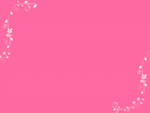 Підприємства класифікують
За сферою діяльності
За розмірами
Виробничі
Торгівельні
Підприємства з надання послуг
Фінансово-кредитні
Інформаційні
Консультативні
Великі
Малі
Середні
Форми підприємств
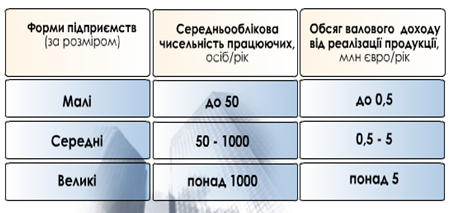 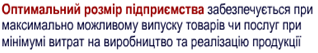 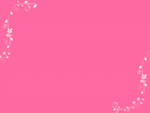 Акціонерні товариства
(корпорації)
Приватні підприємства
За формою власності
Державні підприємства
Господарські товариства
(партнерства)
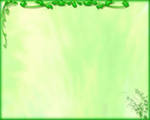 Одноосібне володіння
Одноосібне володіння  (індивідуальна приватна фірма) – це фірма, яка належит одній особі. В ній можуть працювати наймані працівники.
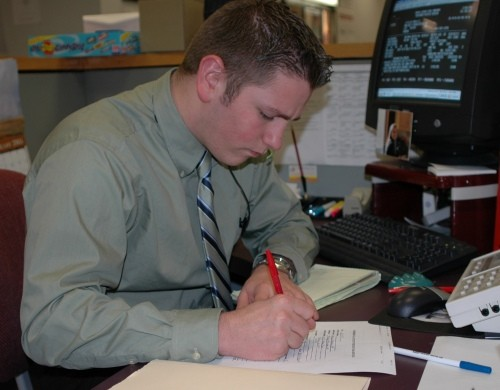 Недоліки:
Переваги :
легкість заснування та ліквідації;
 
особистий контроль за фірмою,

 свобода дій та рішень;

 податкові пільги; 

можливість присвоювати весь прибуток.
необмежена відповідальність власника; 
обмеженість фінансових ресурсів;
 недостатність кваліфікації та практичних навичок;
 ускладнення при спробі одержати кредит під низькі відсотки;
 строк функціонування залежить від рішення однієї особи – власника.
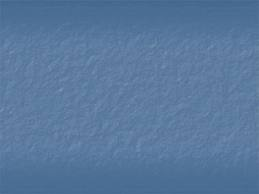 Товариство
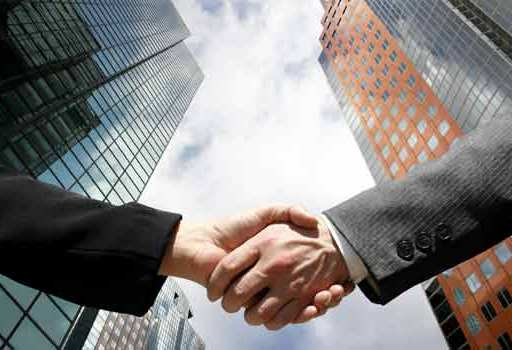 Товариство (партнерство) – узаконене добровільне об”єднання двох або більше осіб, які виступають як співвласники фірми та здійснюють управління нею з метою одержання прибутку.
Товариство
Повне товариство (товариство з необмеженою відповідальністю)
Товариство з обмеженою відповідальністю
Змішане (командне) товариство
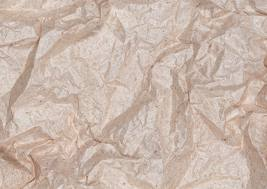 Переваги товариства:
простота створення,
 право юридичної особи;
 можливість об”єднати матеріальні ресурси для        ведення спільного бізнесу; 
розширення джерел фінансування і кредитування; 
податкові пільги; 
продовження бізнесу незалежно від власників.
Недоліки товариства:
необмежена відповідальність засновників, 
ймовірність особистих конфліктів між партнерами;
 не чітке розмежування відповідальності партнерів в управлінні; 
загроза конкуренції між найманими робітниками за статус партнера.
Корпорація
Корпора́ція  — це договірні об’єднання, створені на основі поєднання виробничих, наукових та комерційних інтересів, з делегуванням окремих повноважень централізованого регулювання діяльності кожного з учасників.
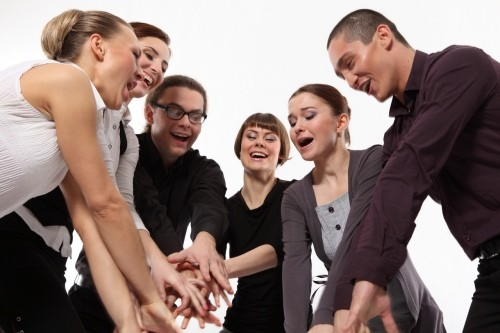 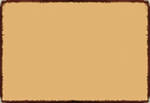 Типи корпорацій
Багатоособова корпорація
одноособова корпорація
Корпорація одноособова, коли одна особа має дві юридичні іпостасі: корпоративну — штучну і людську — природну. Наприклад, власність, що належить королеві як одноособовій корпорації, належатиме Короні й після її смерті. Однак власність, яка належить їй у її персональній іпостасі, перейде до нащадків за законами про успадкування.
Багатоособова корпорація — це, наприклад, публічна компанія з обмеженою відповідальністю, яка складається з двох чи більше осіб.
Державне підприємство
Державне підприємство (ДП) — підприємство, засноване на державній власності, яка має два рівні: загальнодержавни і комунальний.
Майном і виробничо-комерційною   діяльністю загальнодержавних підприємств розпоряжається вищий орган державної влади.

Комунальні підприємства є власністю адміністративно-територіальних одиниць влади, які використовують їхній потенціал у своїх власних інтересах
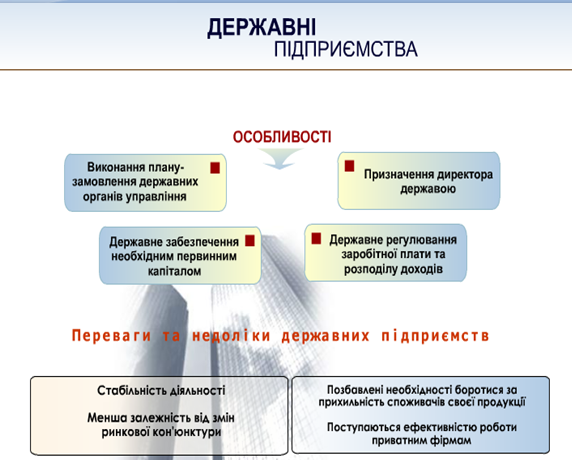 3.Фонди підприємства та їх структура. 	    Амортизація
СУТНІСТЬ ФОНДІВВиробниче підприємство не може діяти, не маючи засобів виробництва. Саме вони є матеріальною основою фондів. Термін «фонди» походить від латині і дослівно означає основа. Це дійсно основа продуктивної діяльності підприємства. Без неї немає основ­ної ланки національного господарства. Без неї немає і власності, тому що спочатку потрібний об'єкт привласнення.
Деякі економісти замість поняття «фонди» вживають поняття «капітал». Обидві категорії мають право на існування, тим більше, що вони не є тотожними.Слід зазначити, що не кожний капітал набуває форми фондів. Деякі економісти до поняття «капітал» включають не тільки матеріальні предмети, а й нематеріальні елементи, такі як людські здібності, ос­віту. Іноді капітал пов'язують лише з грошовою формою існування, з сумою грошей.
Фонди підприємства не обмежуються засобами виробництва. Вони містять і грошові ресурси, які потрібні для відновлення спо­житих засобів і предметів праці, виплати заробітної плати тощо.
Фонди підприємства — це матеріальні та грошові ресурси, потрібні для розвитку виробництва, створення продукції (послуг)
Головна роль у виробничих процесах належить
Виробничі фонди
основні
оборотні
фонди обігу
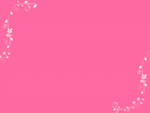 Основні виробничі фонди
Частина матеріально-речових елементів виробництва представлена засобами праці, які беруть участь у багатьох виробничих циклах, переносять свою вартість на готовий продукт частинами, зберігаючи при цьому натуральну форму
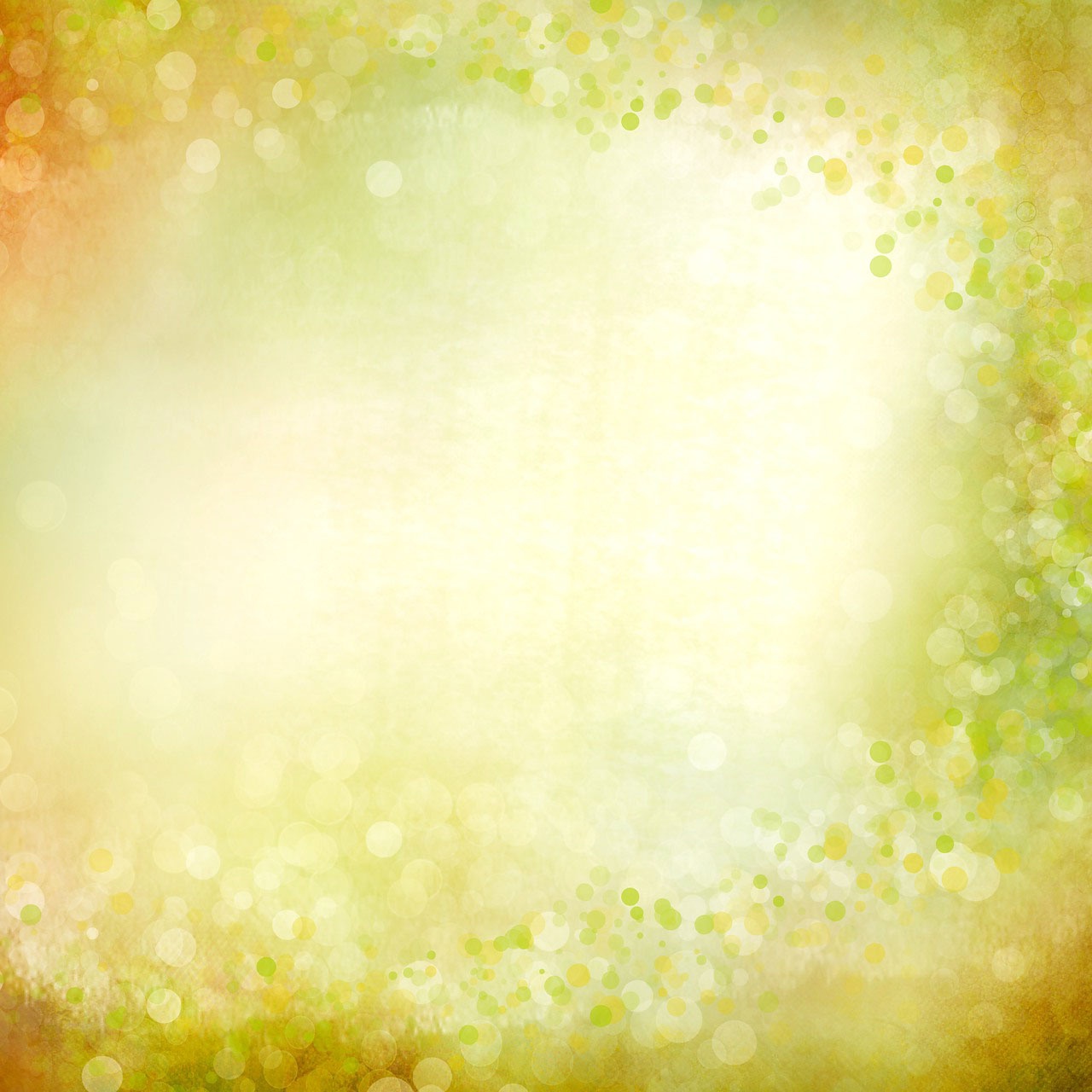 Амортизація
Процес перенесення вартості основних фондів на новостворений товар
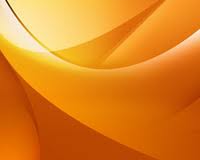 Показники амортизації
амортизаційний період;
-норма амортизації;
амортизаційні відрахування.
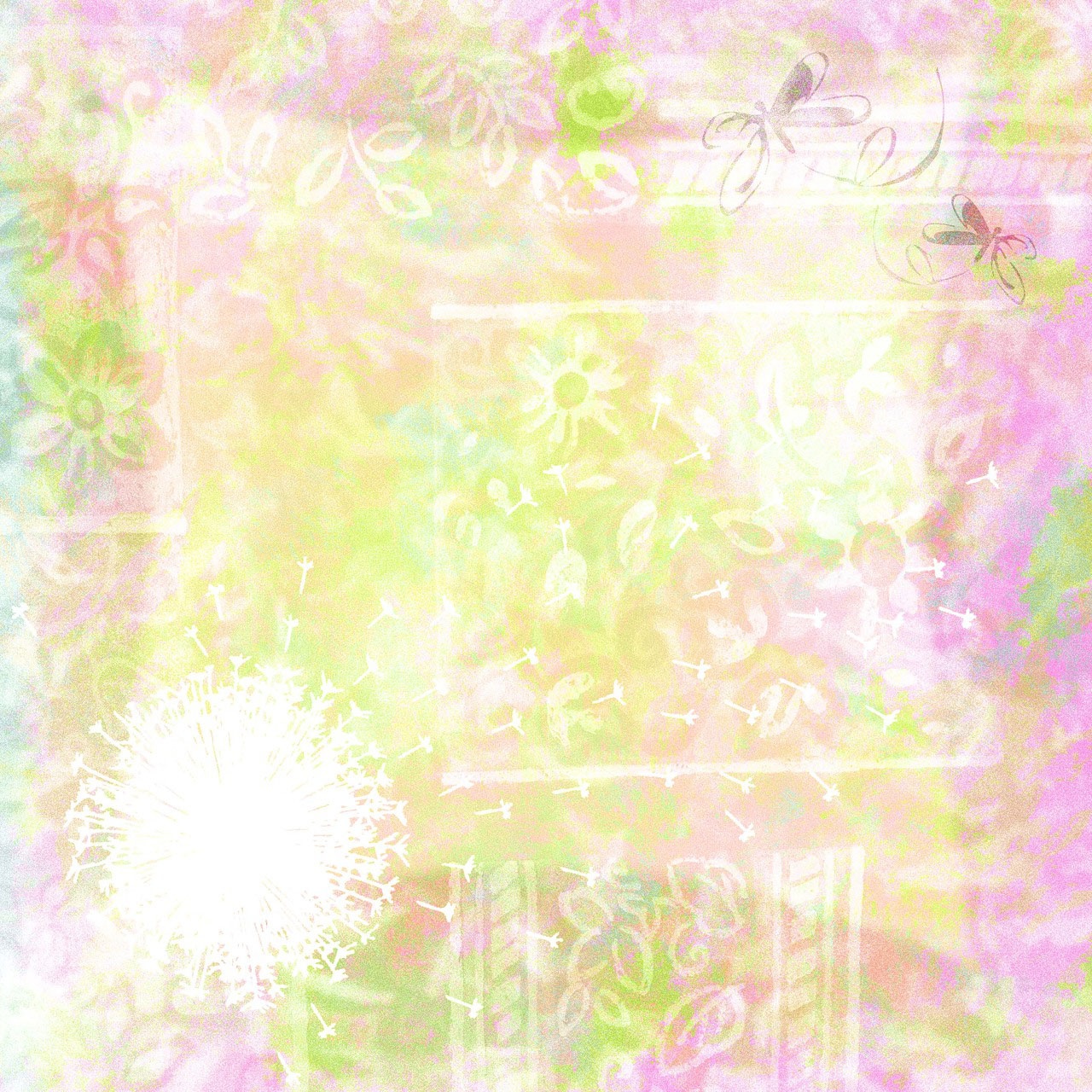 4. Витрати виробництва, та їх класифікація.
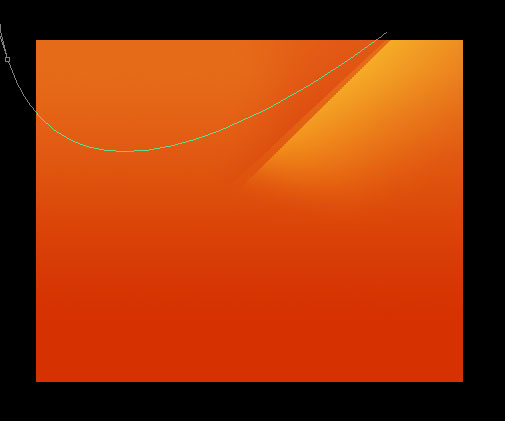 Витрати — зменшення економічних вигід у вигляді вибуття активів або збільшення зобов'язань, що призводять до зменшення власного капіталу підприємства (за винятком зменшення капіталу за рахунок його вилучення або розподілу між власниками).
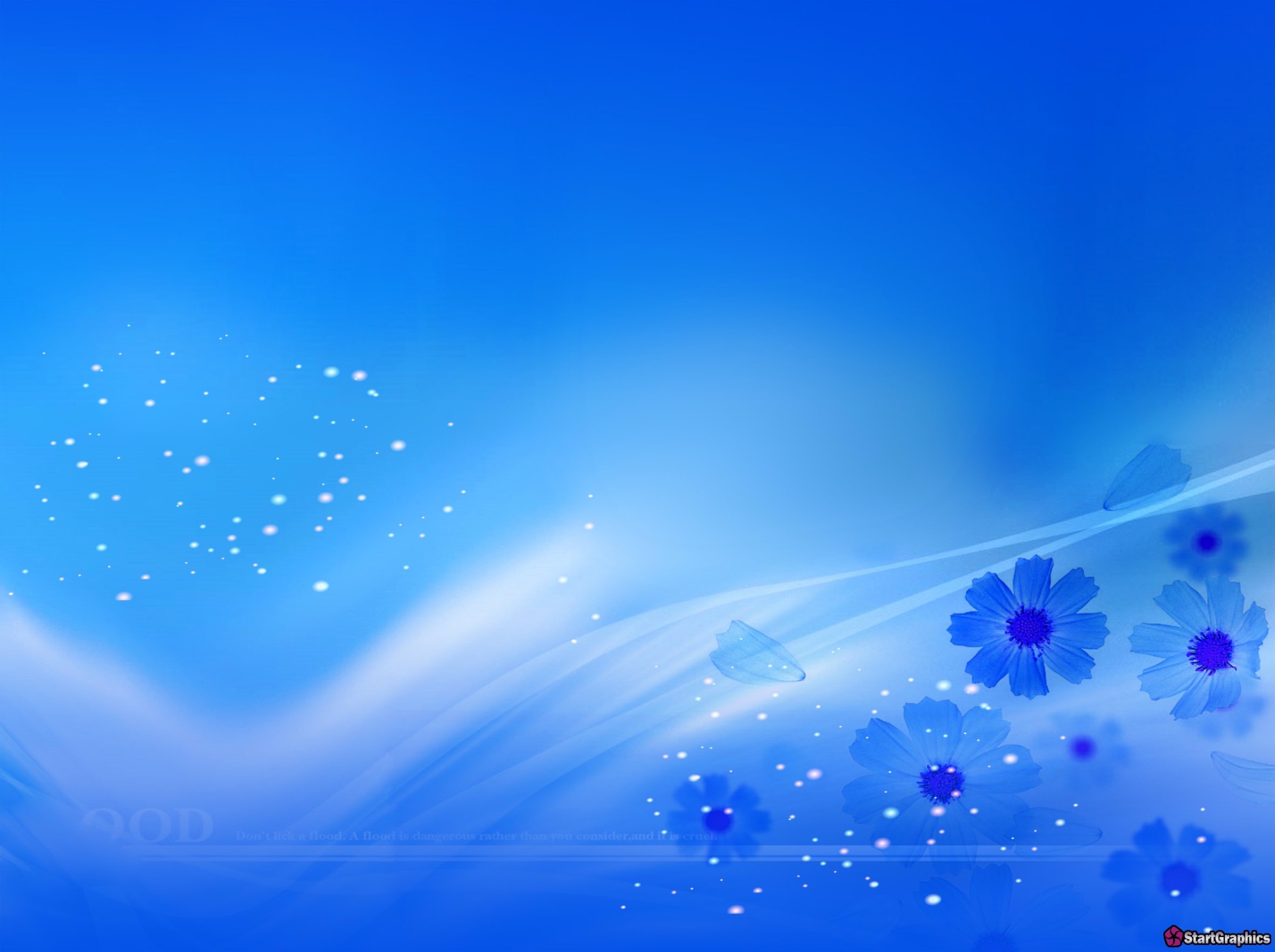 Витрати виробництва квлючають:
суму коштів, направлених на оплату всіх видів сировини, матеріалів, робочої сили та послуг, що витрачені на виробництво певного товара.
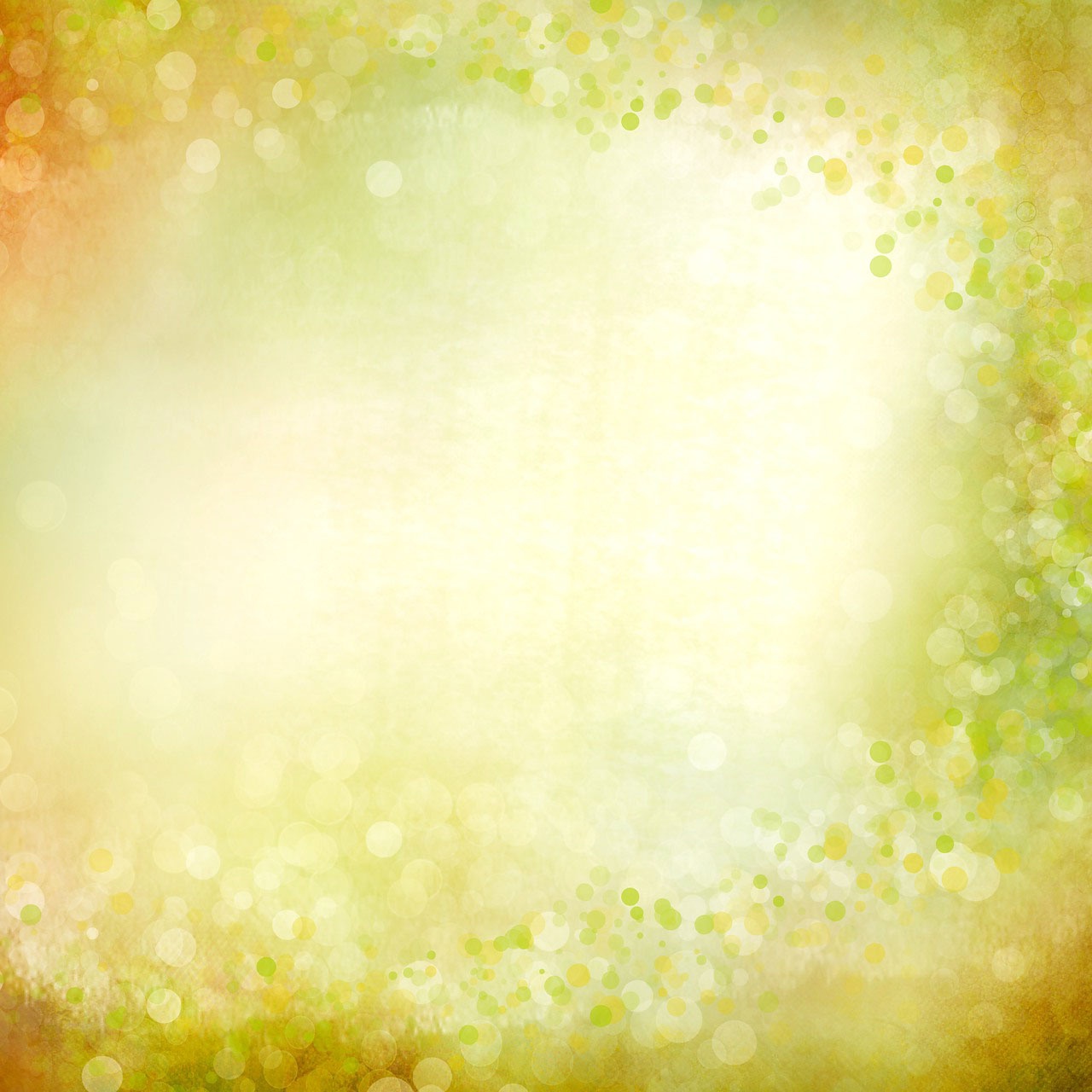 Витрати поділяються на:
Витрати
Явні
Неявні
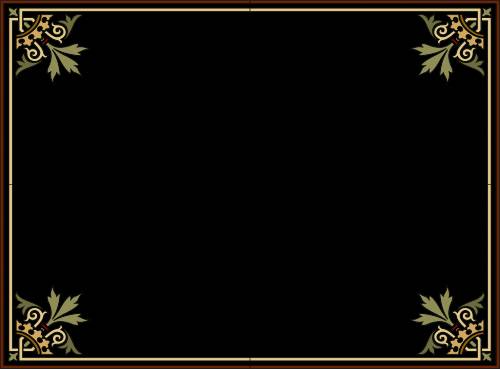 Явні - це фактичні витрати на виробництво товару, вони відображаються у бухгалтерських документах підприємства.
Бухгалтерський прибуток =
= валовий доход - явні витрати
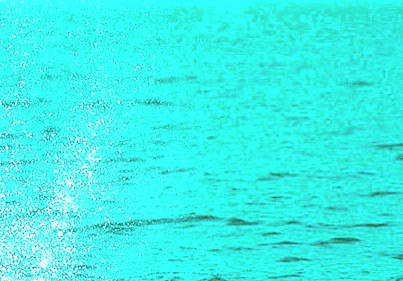 Неявні - пов’язані з тим, що власник фірми, використовуючи фактори виробництва (приміщення, власні здібності), тим самим відмовляється від їх використання іншими (альтернативними) способами, такими як, здача майна в оренду іншим підприємцям, робота самого власника підприємства в іншій фірмі і отримання ним заробітної плати.
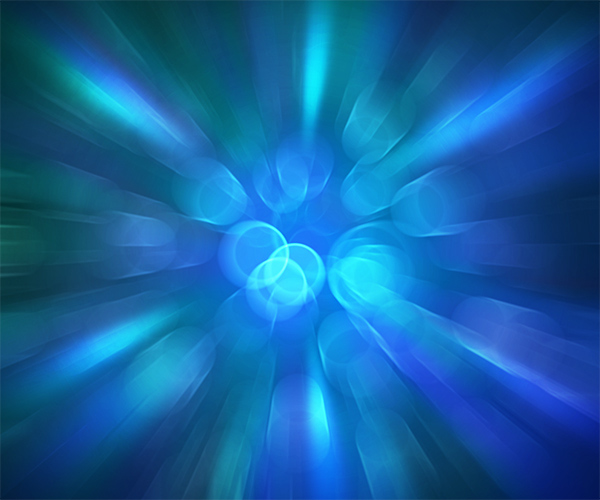 Економічний прибуток =
 = валовий доход – (явні + 
+ неявні витрати)
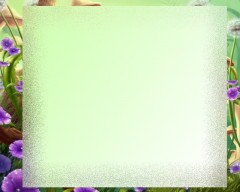 Витрати бувають:
Змінні – ті, які зростають у міру збільшення обсягу випуску продукції і зменшуються в міру його скорочення.
Постійні – ті, які не залежать від зміни обсягу випуску продукції.До них належать:
Виплата відсотків по боргових зобов’язаннях;рентні платежі;амортизаційні відрахування;страхові внески;платня менеджерам вищого класу
Витрати на сировину;паливо;електроенергію;оплату праці основної маси зайнятих працівників.
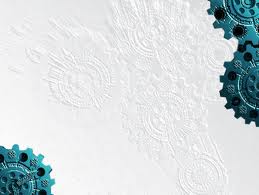 Сума постійних та перемінних витрат складає загальні витрати виробництва
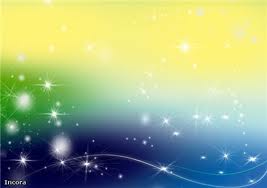 Розмежування постійних та змінних витрат потребує виділення короткотермінового та довготривалого періодів виробничого циклу.
Короткий період – такий проміжок часу, протягом якого фірма не змозі радикальним чином змінити свої виробничі потужності, а обсяг випуску продукції змінюється лише за рахунок зміни перемінних витрат при незмінному стані постійних. .
Довгий період – проміжок часу, протягом якого фірма має можливість перебудувати виробництво і впливати на величину випуску, змінюючи не тільки перемінні, а й постійні витрати.
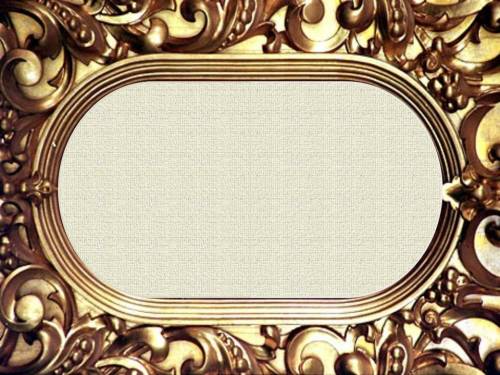 5. Прибуток, як мета діяльності підприємства. Максимізація прибутку.
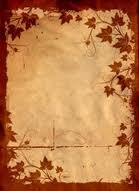 Прибуток = валовий доход – 
- загальні витрати виробництва.
Валовий доход підприємства залежить від обсягу випущеної продукції та ціни за її одиницю.
Валовий доход = QP
Де Q – обсяг виробленої продукції, P – ціна одиниці продукції. 
Прибуток виступає показником рівня ефективності діяльності підприємства. При цьому враховуються не абсолютні обсяги прибутку, співставляють його обсяг з  витратами капіталу. Цей показник називають рентабельністю (нормою прибутку.
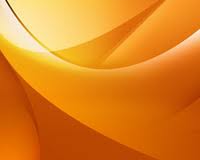 Маса прибутку
Рентабельність підприємства
100
=
___________________________________________
Вартість основних виробничих та оборотних фондів
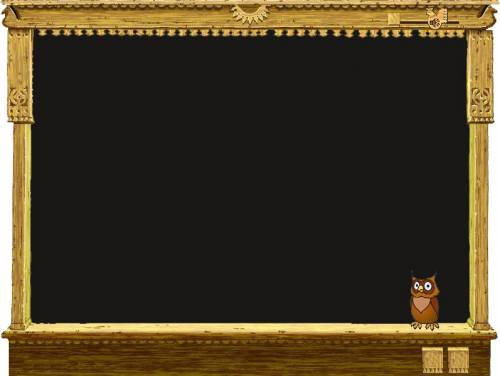 Максимізація прибутку означає  пошук  шляхів отримання найбільшого економічного прибутку.
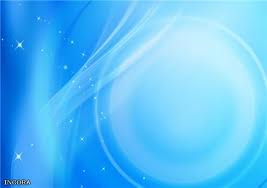 Якщо випуск і реалізація продукції будуть збільшуватися, то при незмінній ціні будуть зростати:
Загальний доход – у силу росту обсягу виробництва;
Загальні витрати – в силу дії закону спадної віддачі.
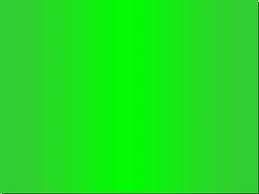 Граничний доход – це величина доходу, яка додається до загального доходу кожною додатковою одиницею випущеного продукту, або різниця між загальним доходом від продажу n і n-1 одиниці продукту.
Граничний доход = загальний доходn – загальний доходn-1
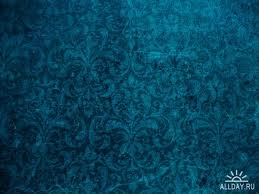 Граничні витрати – додаткові витрати на додаткову одиницю продукції.
Граничні витрати = витрати на виробництвоn – витрати на виробництвоn-1
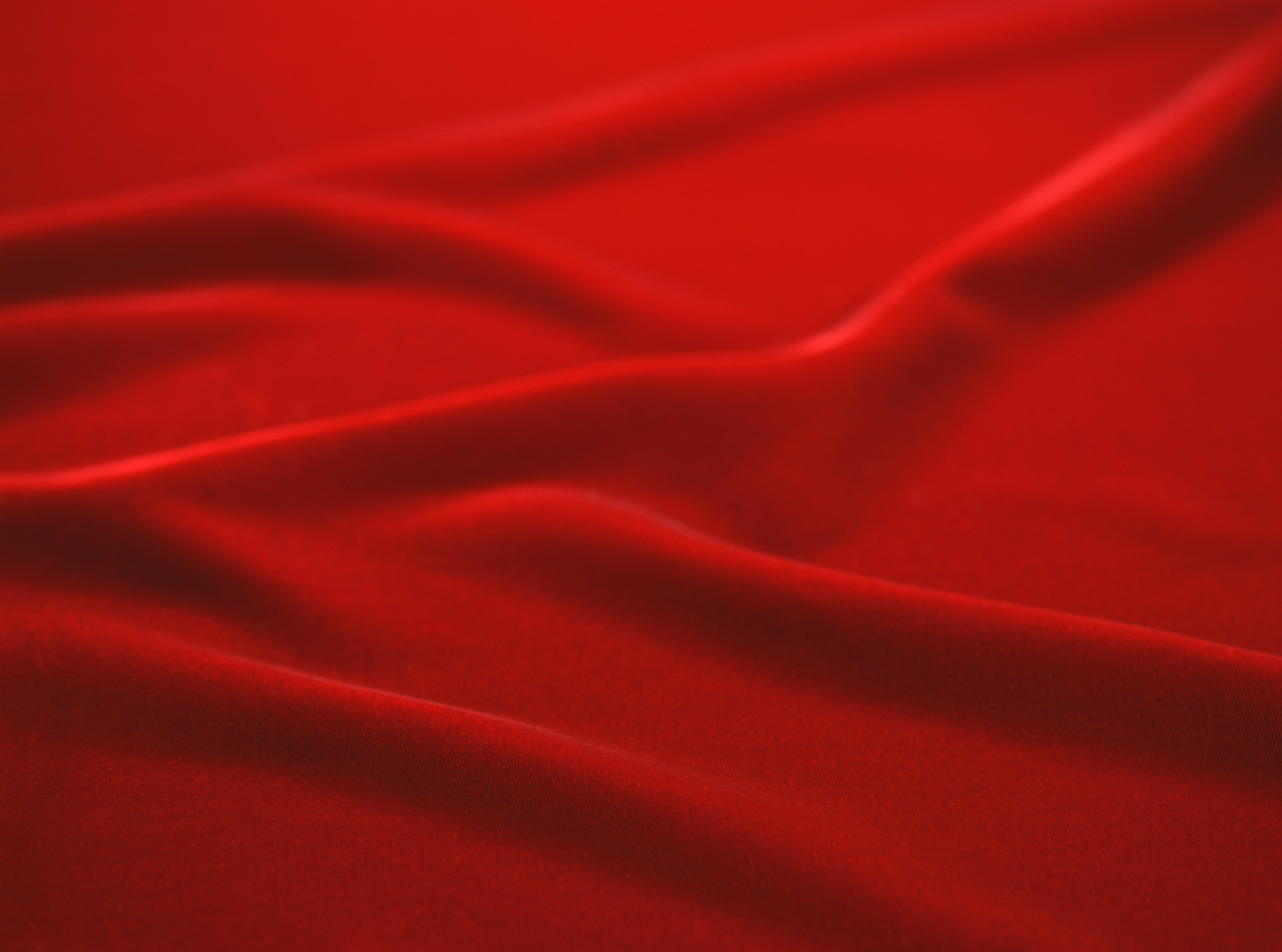 Загальне правило максимізації прибутку:
Фірма буде збільшувати випуск продукції до того моменту, коли додаткові витрати на виробництво додаткової одиниці продукції зрівняються з граничним доходом від її продажу.
Граничні витрати = граничний 				доход
Непррп
Не прибуткові підприємства
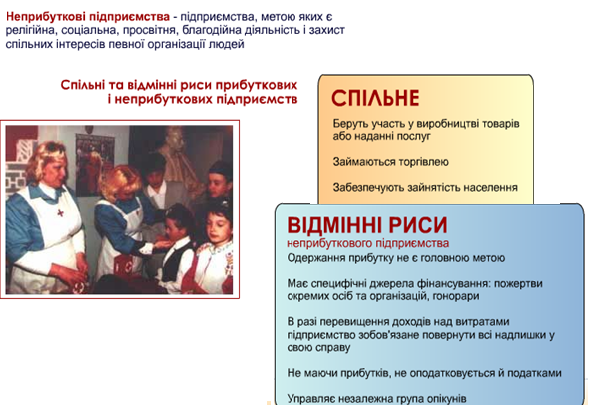 Висновки
Підприємство – відокремлена економічна структура, яка займається виробництвом і реалізацією певних товарів і послуг.

Підприємсва відрізняються за сферою діяльності, за формою, за розмірами.
Матеріальні і грошові ресурси, які необхідні підприємству для розвитку виробництва називаються фондами підприємства. Фонди поділяються на виробничі та невиробничі.
Прибуток можливий до того часу, поки зростання загальногодоходу буде більшим, ніж зростання загальних витрат.
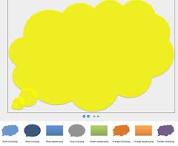 Дякую за увагу!